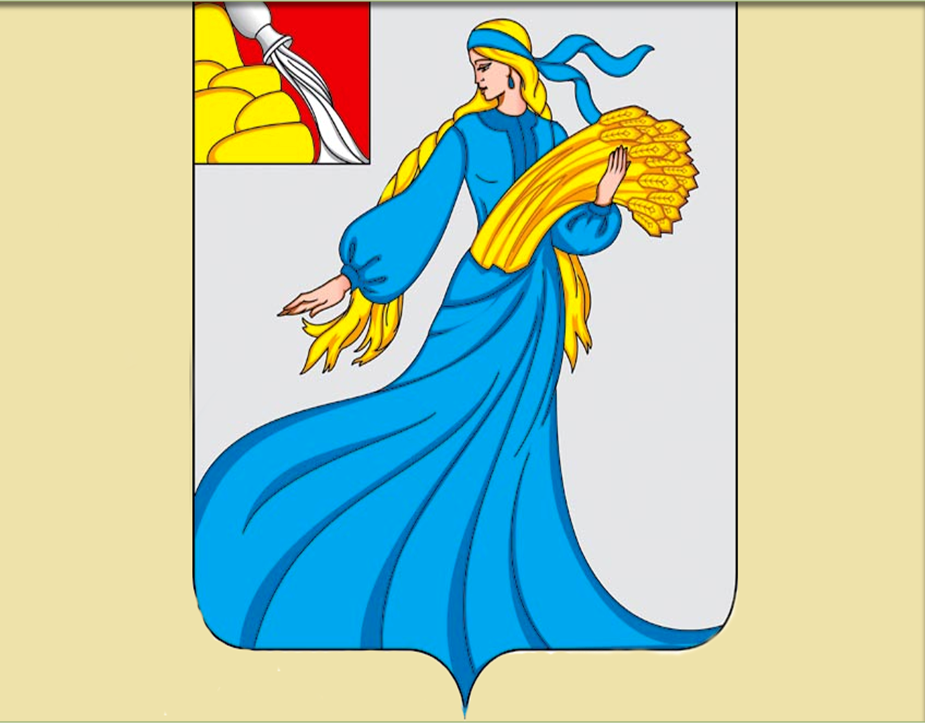 БЮДЖЕТ ДЛЯ ГРАЖДАН
по отчету об исполнении бюджета Нижнедевицкого муниципального района Воронежской области за 2023год
Предисловие
Исполнение бюджета – процесс сбора и учета доходов и осуществление расходов на основе сводной бюджетной росписи и кассового плана.


Исполнение бюджета – это этап бюджетного процесса, который начинается с момента утверждения решения о бюджете  законодательным  (представительным)  органом  муниципального  образования  и  продолжается  в  течение финансового года. Можно выделить следующие этапы этого процесса:
исполнение бюджета по доходам. Задача участников бюджетного процесса заключается в обеспечении полного и   своевременного   поступления   в   бюджет   налогов,   сборов,   доходов   от   использования   имущества   и   других обязательных платежей, в соответствии с утвержденным планом мобилизации доходов.
исполнение по расходам, которое означает последовательное финансирование мероприятий, предусмотренных решением о бюджете, в пределах утвержденных сумм с целью исполнения принятых муниципальным образованием расходных обязательств.
Составление и утверждение отчета об исполнении бюджета является важной формой контроля за исполнением бюджета.
Отчет об исполнении бюджета составляется по всем основным показателям доходов и расходов в установленном
порядке с необходимым анализом исполнения доходов и расходования средств.
Годовой  отчет  об  исполнении  бюджета  предоставляется  в  Совет  народных  депутатов  Нижнедевицкого муниципального района.  По результатам  рассмотрения  отчета  об исполнении  бюджета Совет  народных  депутатов  Нижнедевицкого муниципального района принимает решение об его утверждении либо отклонении.
2
Показатели социально – экономического развития
Нижнедевицкого муниципального района за 2020 год
17722 человек - численность 
населения на 01.01.2024 года

114,16 - индекс 
потребительских цен

11832 рублей – прожиточный
 минимум

45383,9 рублей - среднемесячная 
заработная плата, по организациям 
отчитывающимся в статистику
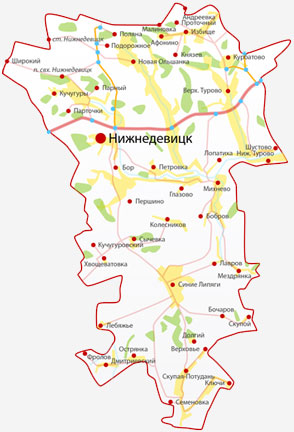 3
Основные характеристики бюджета Нижнедевицкого муниципального района за 2023 год
тыс.руб.
4
Основные параметры исполнения бюджета муниципального района за 2023  го д
Образование
304570,9тыс.руб.
Налоговые
Доходы 143477,9
тыс.руб.
Доходы в расчете на 1 человека
39325 руб.
Расходы бюджета 678833,6  тыс.руб.
Доходы бюджета 696845,1  тыс.руб.
Жилищно-коммунальное хозяйство
16075,7 тыс.руб.
Социальная политика
19977,6 тыс.руб.
Неналоговые доходы
57100,3 тыс.руб.
Культура и кинематография 38991,5 тыс.руб.
Национальная экономика 175451,3 тыс.руб.
Физическая культура                 5082,1 тыс.руб.
Безвозмездные поступления
496266,9
тыс.руб.
Расходы в расчете на 1 человека
38309 руб.
Прочие расходы 118684,5 тыс.руб.
Доходы бюджета муниципального района
Доходы бюджета муниципального района  образуются за счет 
налоговых и неналоговых доходов, а также за счет безвозмездных поступлений
Налоговые доходы  –  это доходы от предусмотренных законодательством Российской Федерации о налогах и сборах федеральных налогов и сборов, в том числе от налогов, предусмотренных специальными
налоговыми режимами, региональных и местных налогов, а также пеней и штрафов по ним
Неналоговые доходы – это доходы от использования государственной или муниципальной собственности (сдача в аренду, продажа), доходы от платных услуг, оказываемых муниципальными казенными учреждениями, штрафы и иные суммы принудительного изъятия, средства самообложения граждан,
иные неналоговые доходы
Безвозмездные поступления - это финансовая помощь из бюджетов других уровней (межбюджетные трансферты), от физических и юридических лиц
6
Структура доходов бюджета Нижнедевицкого                 муниципального района за 2023 год Всего поступило доходов –  696845,1 тыс.руб.
7
Структура налоговых доходов бюджета Нижнедевицкого муниципального района за 2023 год
Всего поступило налоговых доходов – 143477,9 тыс.руб.
8
Поступление налоговых платежей в бюджет Нижнедевицкого муниципального района в 2023 году
9
10
Структура неналоговых доходов в 2023 году
Всего поступило неналоговых доходов – 57100,3 тыс.руб.
11
Поступление неналоговых платежей в бюджет Нижнедевицкого муниципального района  в 2023 году
12
13
Структура безвозмездных поступлений                                в  2023  году, %Всего поступило – 496266,9 тыс. руб.
14
Безвозмездные поступления в бюджет Нижнедевицкого муниципального района  в 2023  году
15
Динамика безвозмездных поступлений в бюджет 
Нижнедевицкого муниципального района за 2022-2023 г.
16
Недоимка по платежам в бюджет муниципального района
Недоимка по налоговым доходам
тыс.руб.
Расходы бюджета муниципального района
Расходы	бюджета	муниципального района  – денежные средства, направляемые на финансовое обеспечение задач и функций местного самоуправления.

Классификация
расходов
по признакам
Ведомственная классификация расходов бюджета непосредственно связана со структурой управления, она отображает группировку расходов по функциональной классификации
Функциональная классификация отражает направление средств бюджета на выполнение основных функций местного самоуправления
Экономическая классификация показывает деление расходов на текущие и капитальные (заработная плата, материальные затраты, приобретение товаров и услуг и др.)
Капитальные вложения  в  2023 году
ОБЩИЙ ОБЪЕМ –210636,0 тыс.руб.
Национальная экономика
145907,1 тыс.руб.
Социально-культурная сфера
25810,3 тыс.руб.
Жилищно-коммунальное хозяйство
38918,6тыс.руб.
Ремонт жилфонда  57,9 тыс.руб
Перевозка пассажиров
5848,6 тыс.руб.
Объекты соцсферы
19086,9 тыс.руб.
Ремонт и обустройство военно-мемориальных объектов
900,0 тыс.руб.
Строительство и реконструкция дорог
 140058,5 тыс.руб.
Обеспечение жильем различных категорий граждан
1499,4 тыс.руб.
Благоустройство отдельных объектов
15096,8 тыс.руб.
Модернизация систем образования
5224,0 тыс.руб.
Приобретение спецтехники
11191,4 тыс.руб.
Развитие систем водоснабжения
11672,5 тыс.руб.
19
Исполнение расходов бюджета Нижнедевицкого муниципального района за 2023 год
20
Функциональная структура расходов за 2023 год
21
Реализация национальных проектов, тыс. руб.
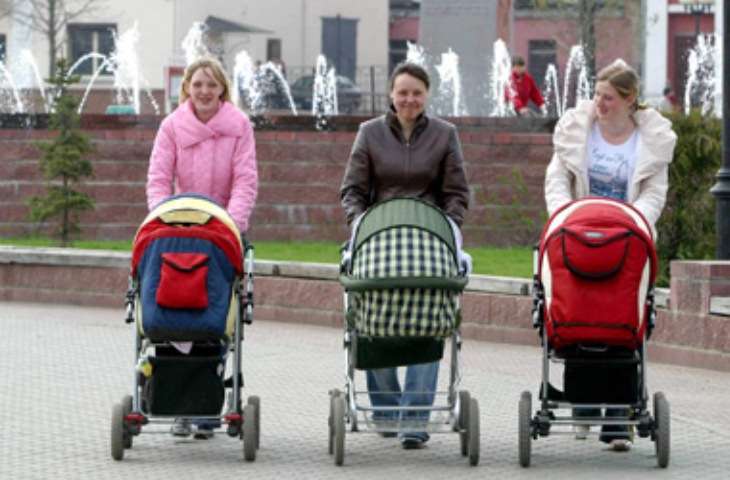 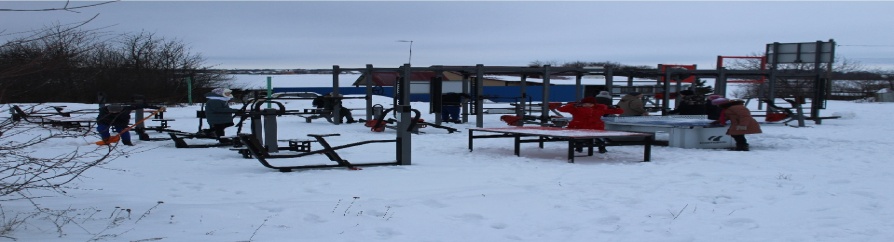 Объем финансирования 
в 2023 году – 8138,8 тыс. руб.
Структура системы образования                муниципального района
15 муниципальных учреждений образования
Общеобразовательные     школы -10 учреждений
Спортивные школы-
 1 учреждение
Дополнительное учреждение образования «Дом пионеров» – 1 учреждение
Детские дошкольные учреждения - 2
Школы  искусств –
1 учреждение
23
Структура системы культуры муниципального района
2 муниципальных учреждения культуры со среднесписочной численностью работников 46.5 единиц
Районная библиотека
Районный дом культуры
24
Расходы бюджета Нижнедевицкого муниципального района в 2023 году на социальную сферу
Количество учреждений, оказывающих муниципальные услуги – 19
в том числе:
бюджетные – 1
казенные - 18
25
Динамика расходов бюджета Нижнедевицкого муниципального района за 2022-2023 годы
25
Муниципальные программы в 2023 году
тыс.руб.
27
Расходы по публично-нормативным обязательствам в 2023 году
тыс.руб.
28
Источники финансирования дефицита бюджета
В	процессе	принятия	и	исполнения	бюджета	большое      значение
приобретает то	возникает
сбалансированность	доходов	и	расходов.	Если	доходы	превышают	расходы,
пр о фиц ит.  В случае превышения расходов над доходами возникает  дефици т.


Источники финансирования дефицита бюджета
му ниципа л ьный дол г, 
то есть совокупность долговых обязательств муниципального образования
29
Муниципальный долг Нижнедевицкого муниципального района   в 2023 году
тыс.руб.
По состоянию на 1 января 2024 года муниципальный долг в Нижнедевицком муниципальном районе отсутствует.
30
Дополнительная информация к отчету об исполнении бюджета Нижнедевицкого муниципального района за 2023 год
31
Обращение к жителям Нижнедевицкого        муниципального района
Уважаемые жители и гости  Нижнедевицкого 
муниципального района!



С отчетом об исполнении бюджета Нижнедевицкого муниципального района за 2023 год можно
ознакомится на официальном сайте Нижнедевицкого муниципального района
32
Информация для контактов
Отдел финансов администрации
 Нижнедевицкого муниципального района



Индекс:  396870
Село: Нижнедевицк
Улица:  пл. Ленина
Дом:  1А
Телефон:  8 (473)705-14-52, факс: 8 (473)705-25-32
www: http://www.nizhnedevick.ru/
e-mail: otdfin.ndev@govvrn.ru
33